The Elements and Principles of Art Design
What Are They?
Elements of art are the parts.
They are the building blocks for ANY design.

Principles of design are how the elements are organized in the design.
They affect content and message.
Line
Form
Space
Texture
Shape
Color
Value
Elements of Design
Line
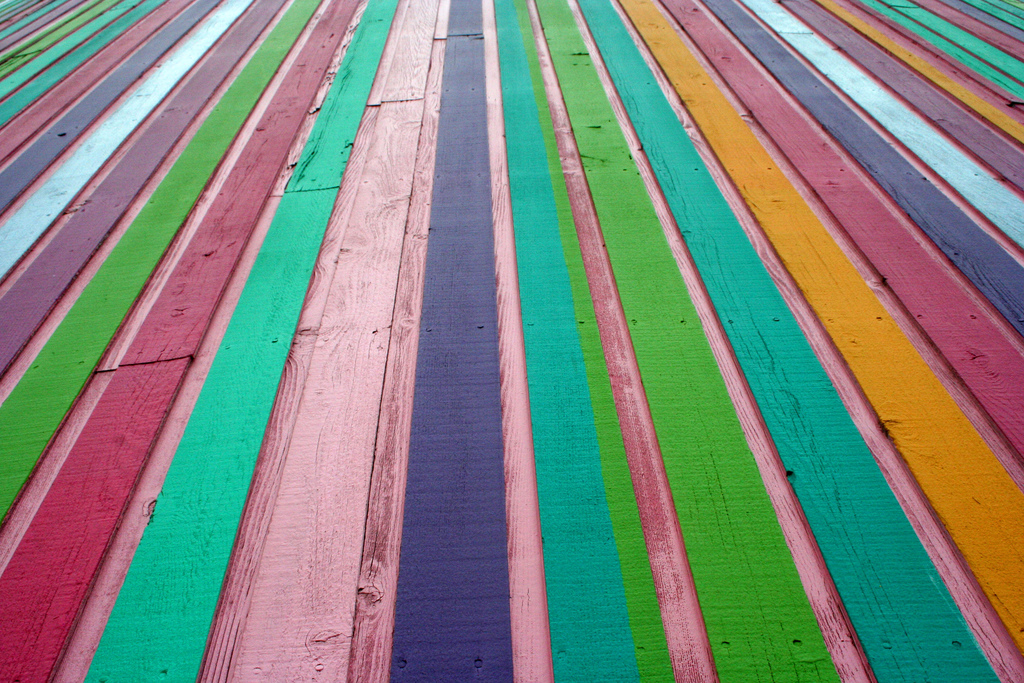 Strokes that show motion and connect two points. May be vertical, horizontal or diagonal, curved, straight, zigzag, or show emotion.
Form
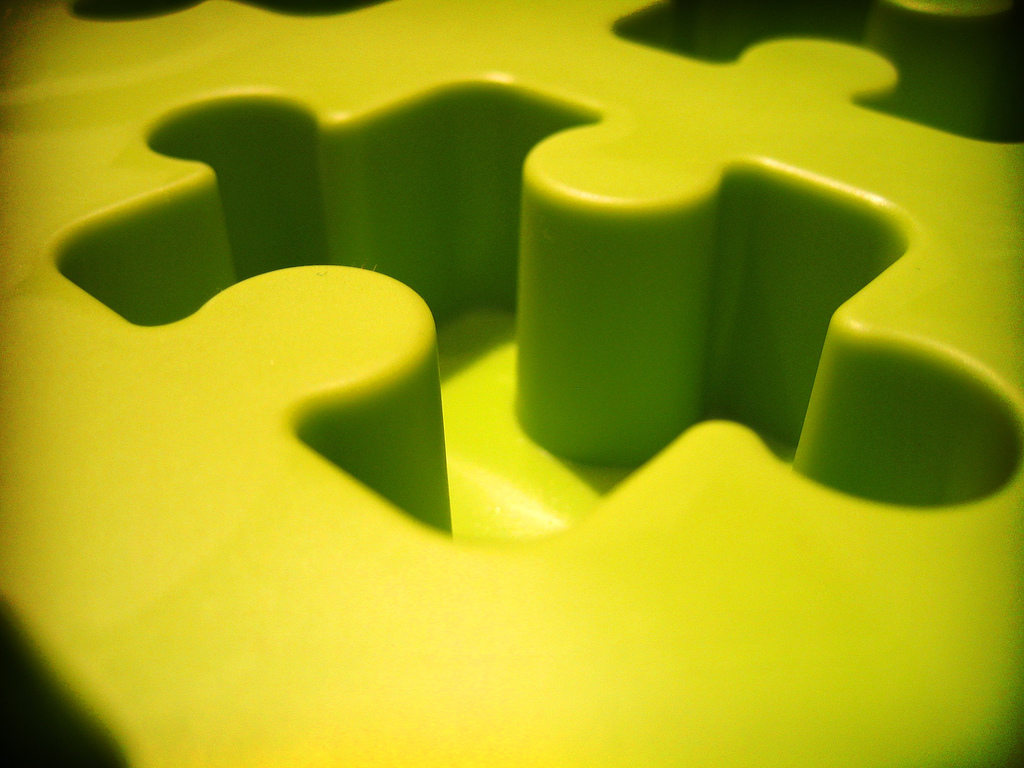 Shows an object in space, the mass or positive space it occupies. The term usually used when describing 3-D objects or something that looks 3-D.
Space
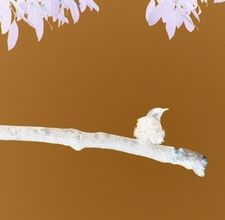 What is between objects, also known as negative space.
Texture
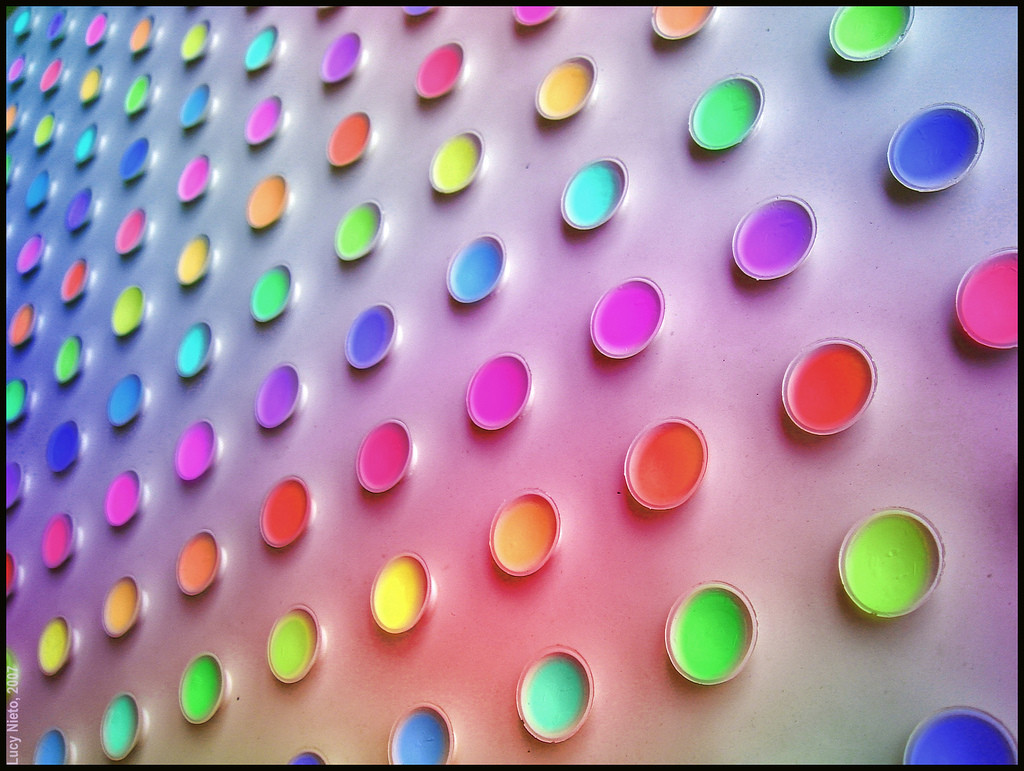 How something feels or looks like it feels.
Shape
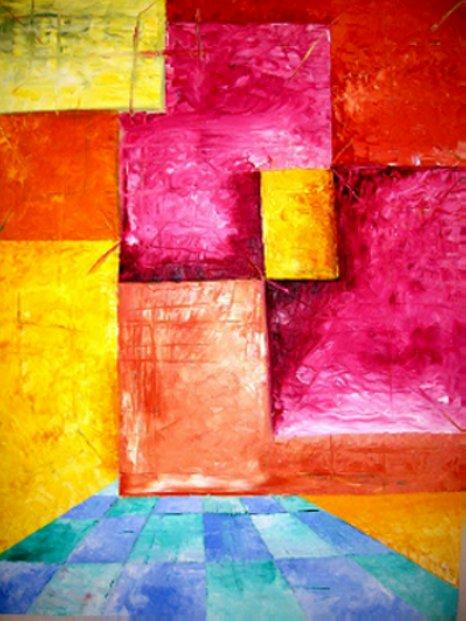 Area enclosed when both sides of a line meet. Shapes can be geometric or organic (more curvy and less defined).
Color
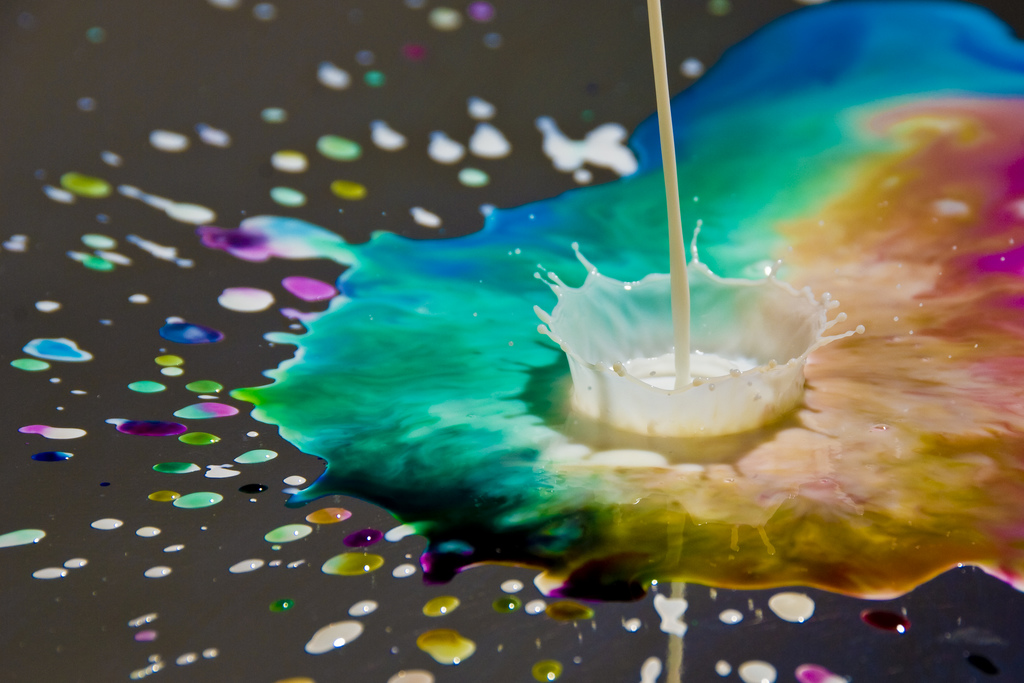 Consists of Hue (the name of a color), value ( the lightness and darkness of a color) and intensity (the POW of a color).
Value
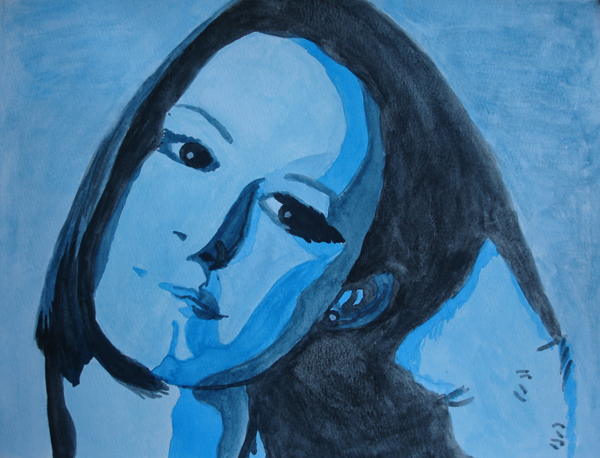 The lightness of darkness of an object or color.
Emphasis
Movement
Unity
Rhythm
Contrast
Variety
Principles of Design
Emphasis
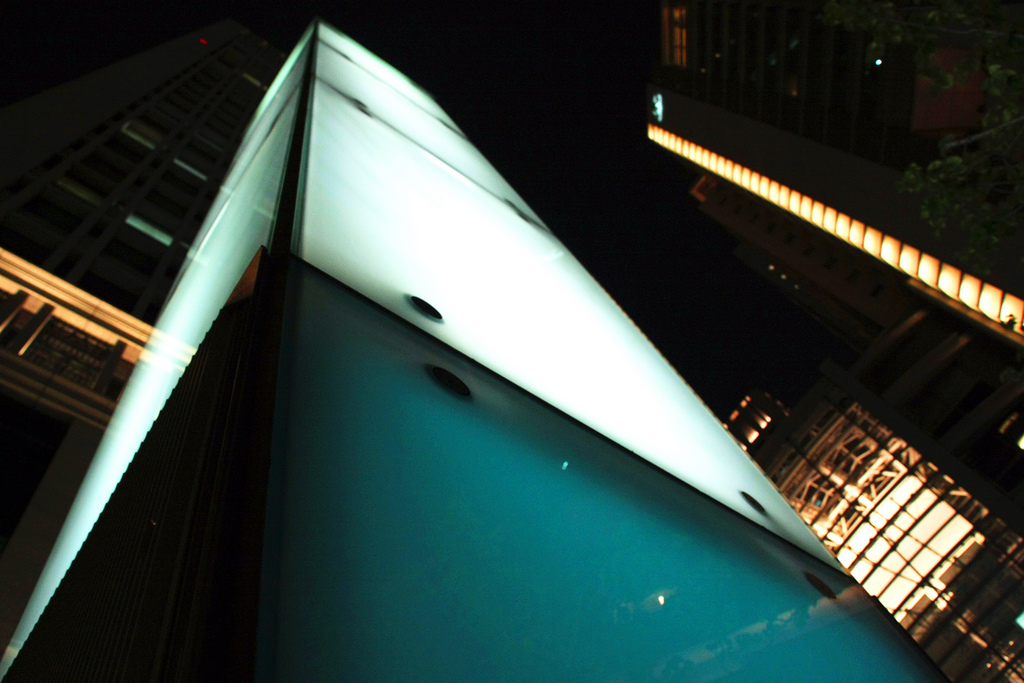 When one area in a work of art stands out more than another. The part that catches your attention first.
Movement
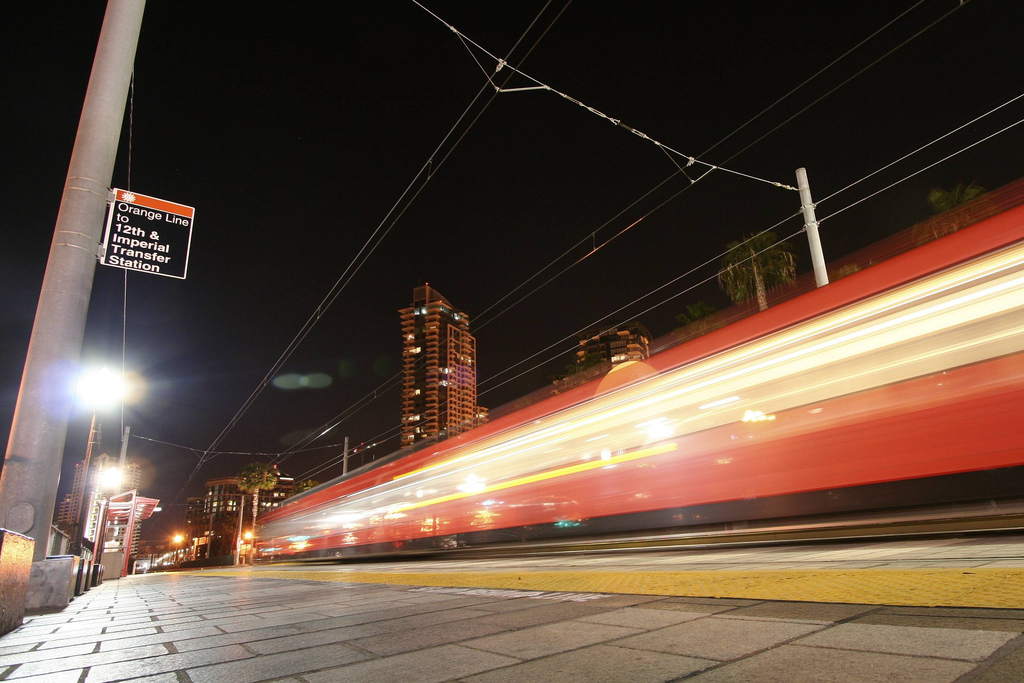 The motion created in a work of art. Often uses the principle of rhythm to achieve this.
Balance
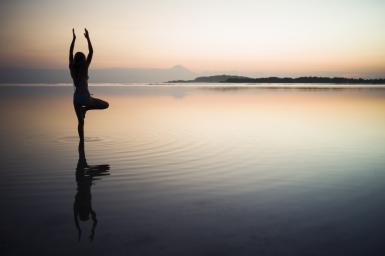 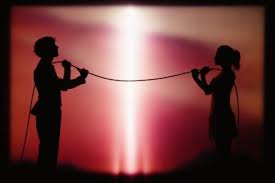 The visual weight in a photograph.  Can be symmetrical (same visual weigh on both sides) or asymmetrical (one side visually heavier than the other)
Unity
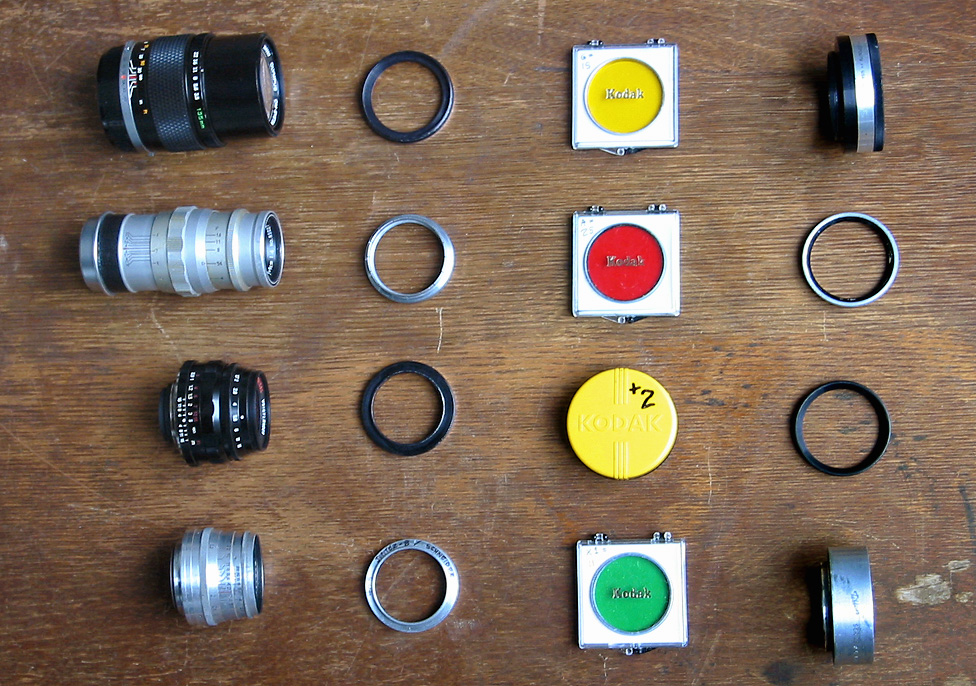 The feeling of wholeness or the parts belonging together.
Rhythm
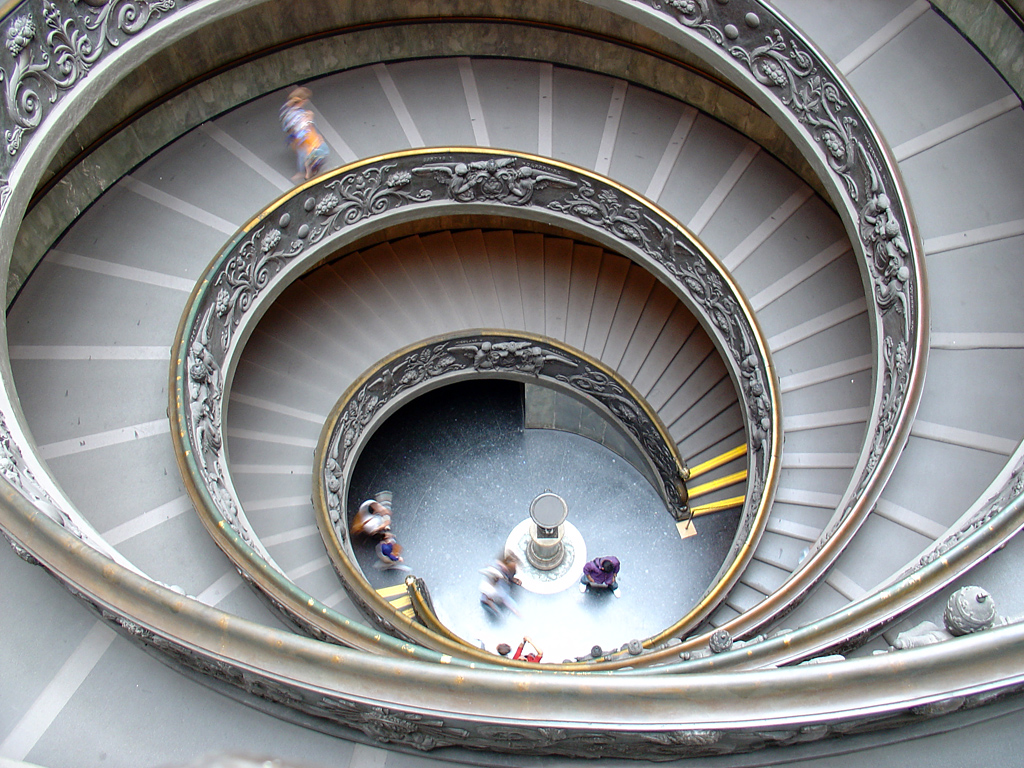 The repetition of lines, shapes, or colors to create a feeling of movement.
Contrast
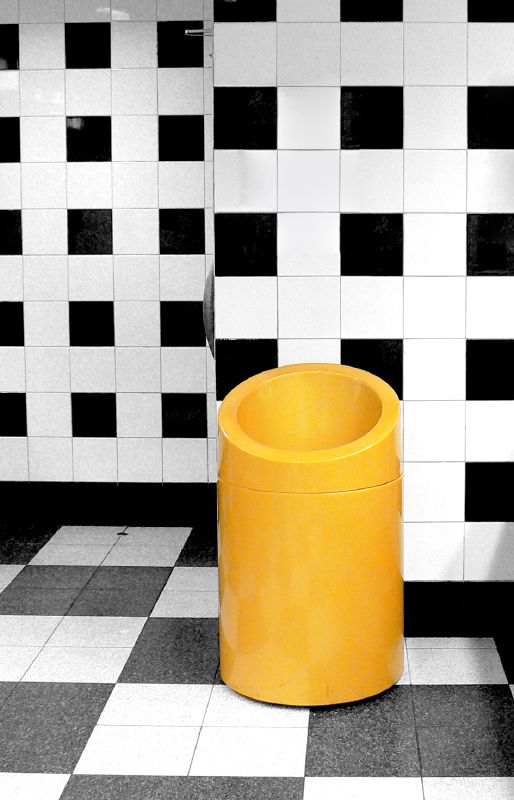 A difference created when elements are placed next to each other in a work of art.
Pattern
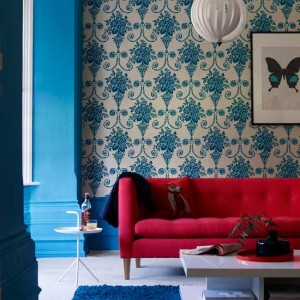 The use of similar lines, shapes, and colors in a piece of work.